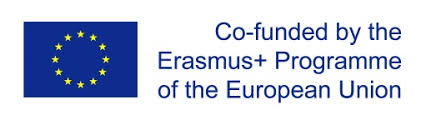 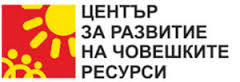 Erasmus+ KA229 Strategic Partnerships 
School Exchange Partnerships
Project :“Creating A Learning Love  - CALL“ 
2019-2021
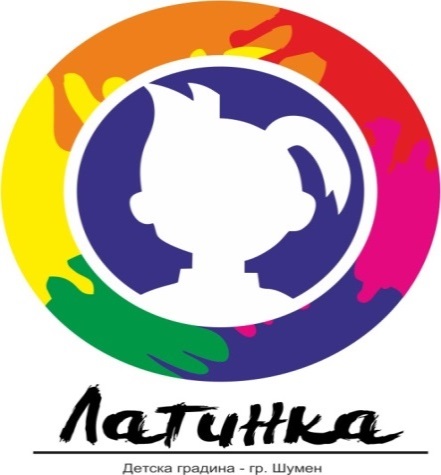 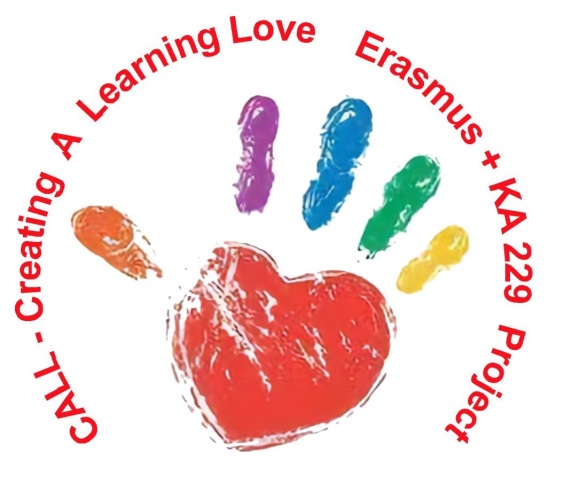 General Facts
The Education in Bulgaria is compulsory for children between 5 -16 years of age

Two-term school year

Educational levels: 
pre-school education
primary school education
secondary school education/
 high school education
tertiary education
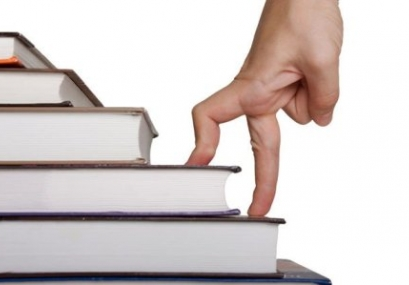 Pre-School Education
3-7-year-old children

95% state-owned

5% privately-owned

Financial expenses for the education are bared by the state
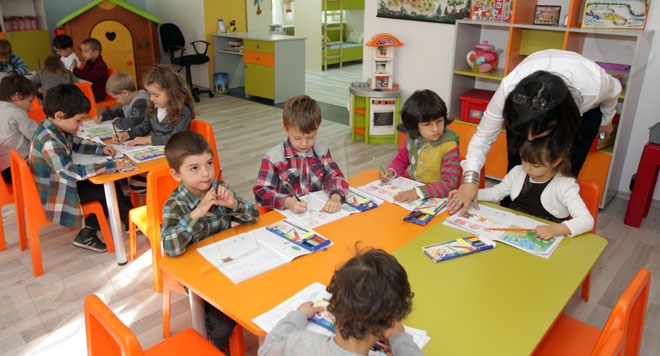 Primary School Education
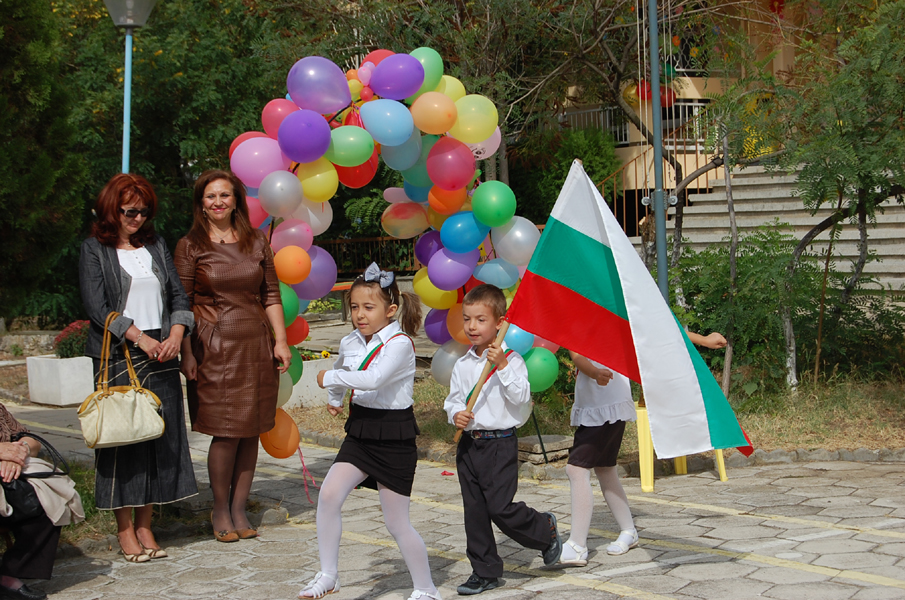 Includes children from 1st to 8th grade

Basic education certificate after 4th grade

Primary school level certificate after 8th grade
Pre-School Education
Pre-school day from 7:00am to 6:30pm.

Afternoon nap between 1:30pm and 3:30pm.

Obligatory educational sessions: 

2/3 sessions until noon 

and 1/2 in the afternoon.
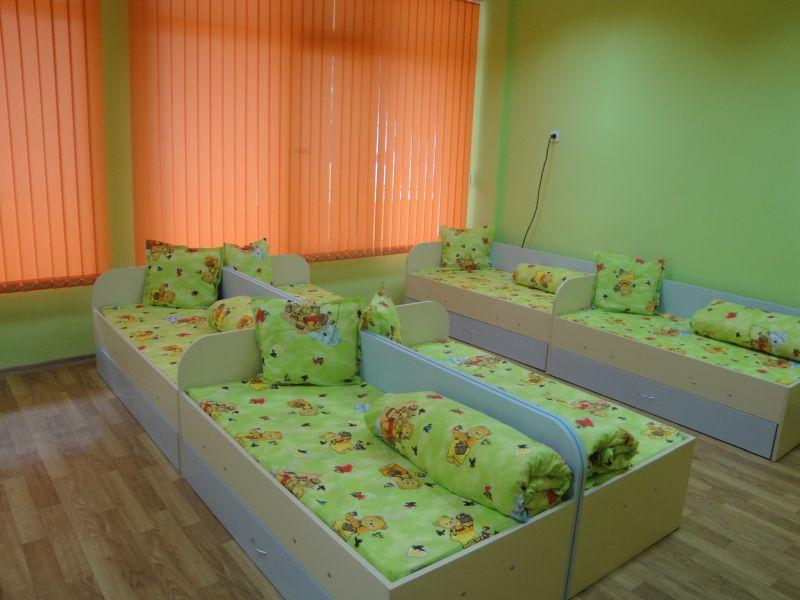 Pre-School Education
four age groups

3-4 year olds
4-5 year olds
5-6 year olds
6-7 year olds
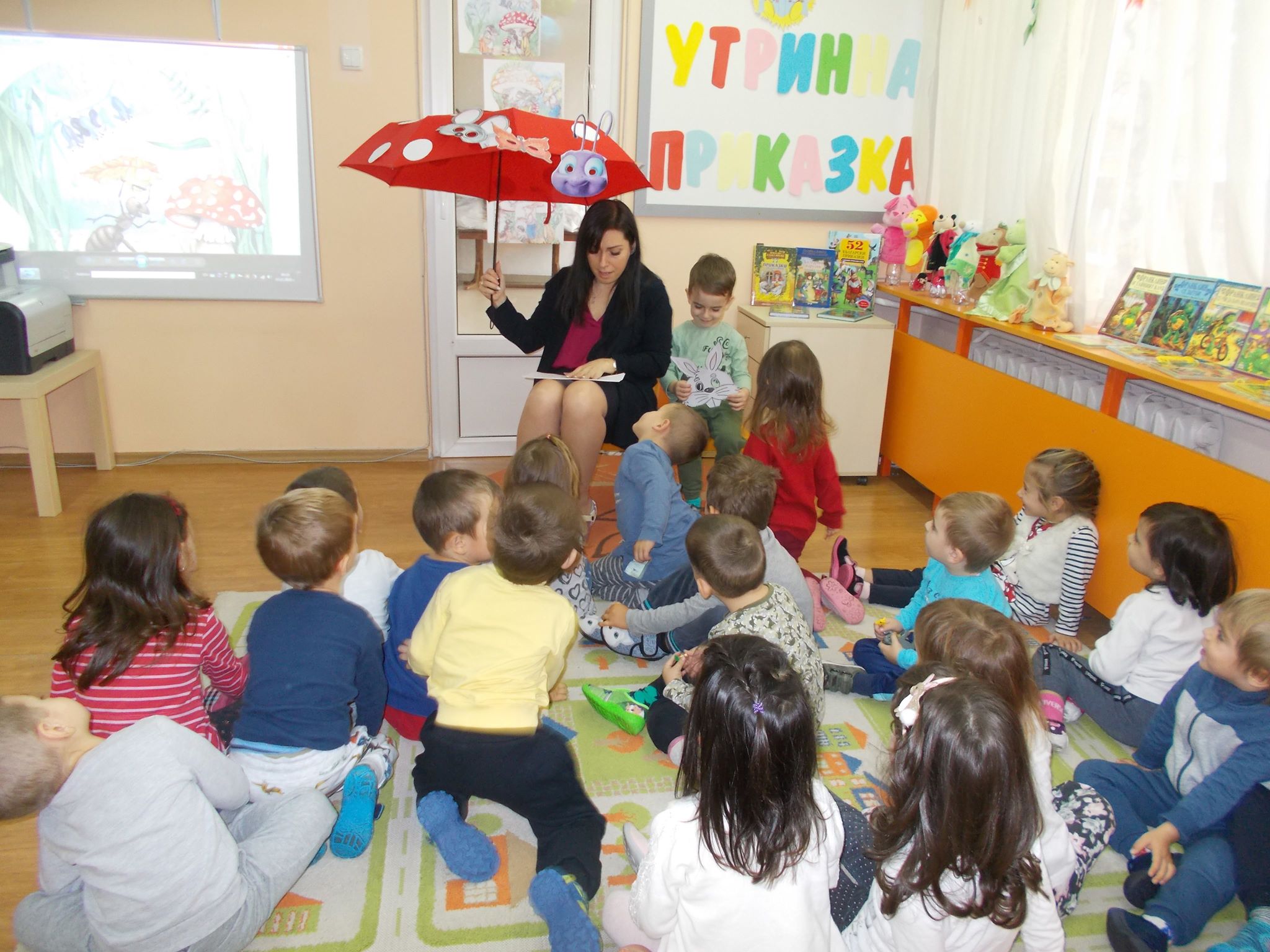 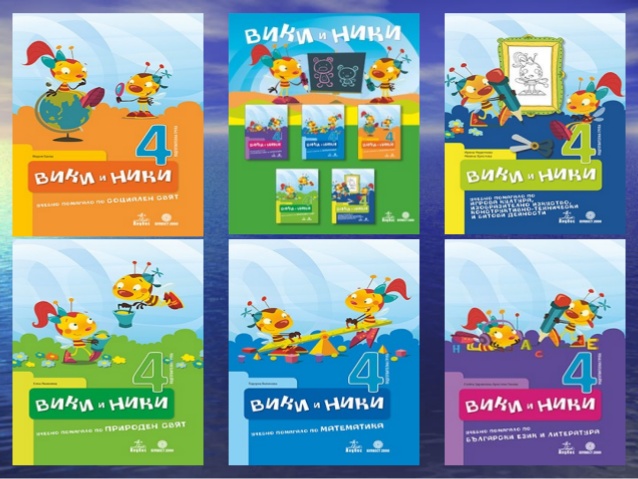 Children use educational books
Mathematics
Bulgarian language and literature
The world around me
Design and technology
Music
Physical education
Drawing
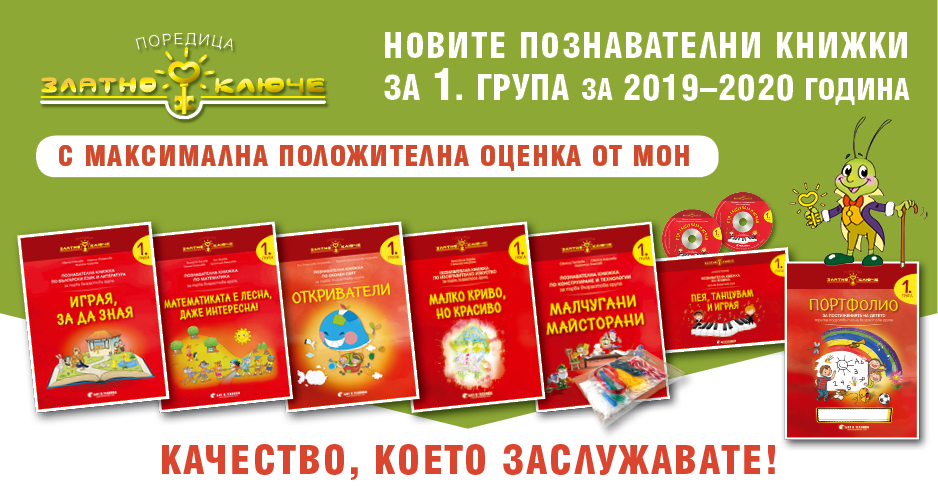 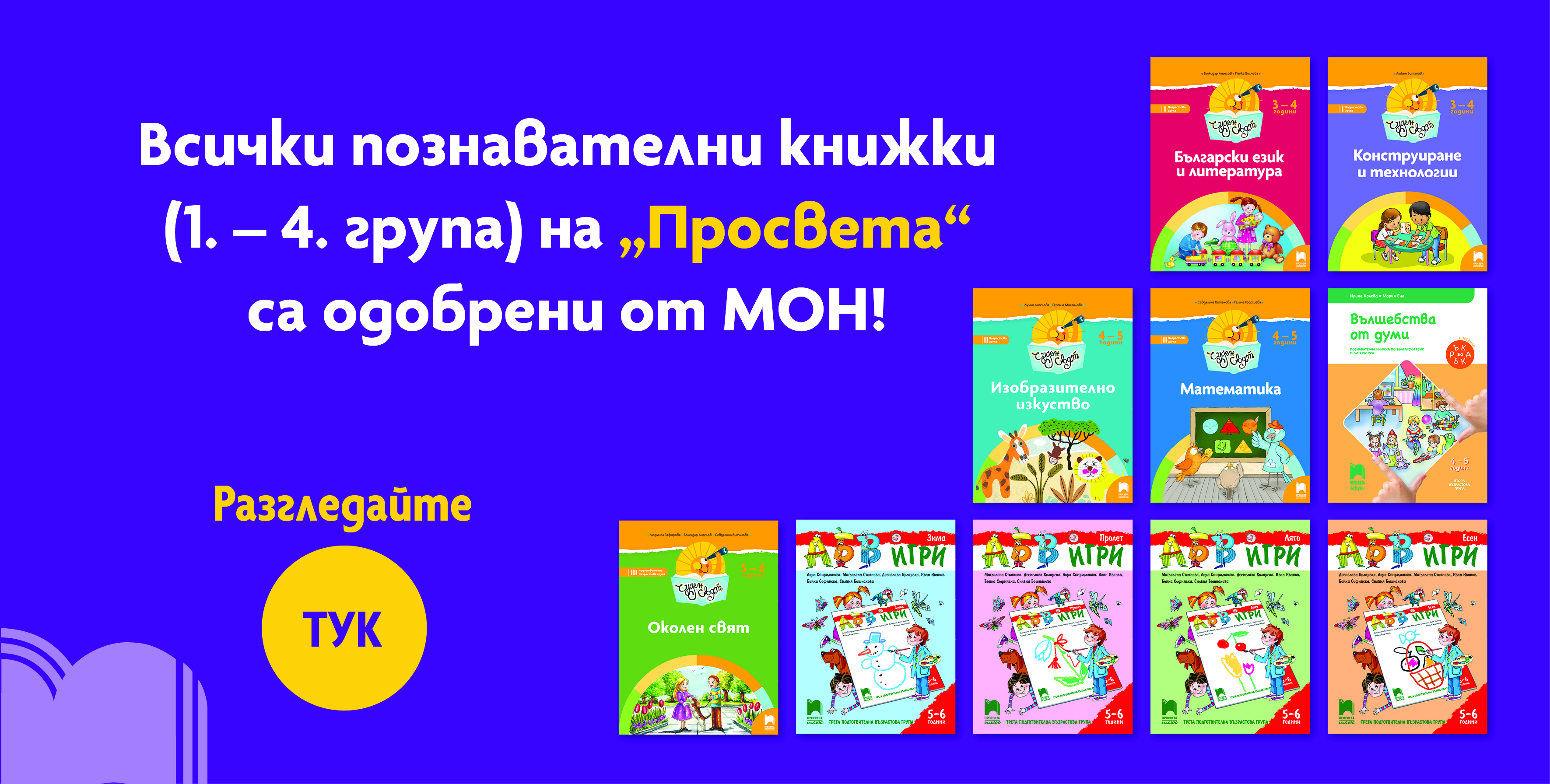 KINDERGARTEN “LATINKA” SHUMEN, BULGARIA
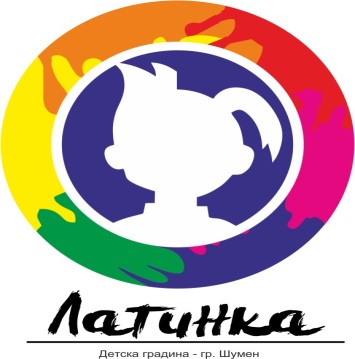 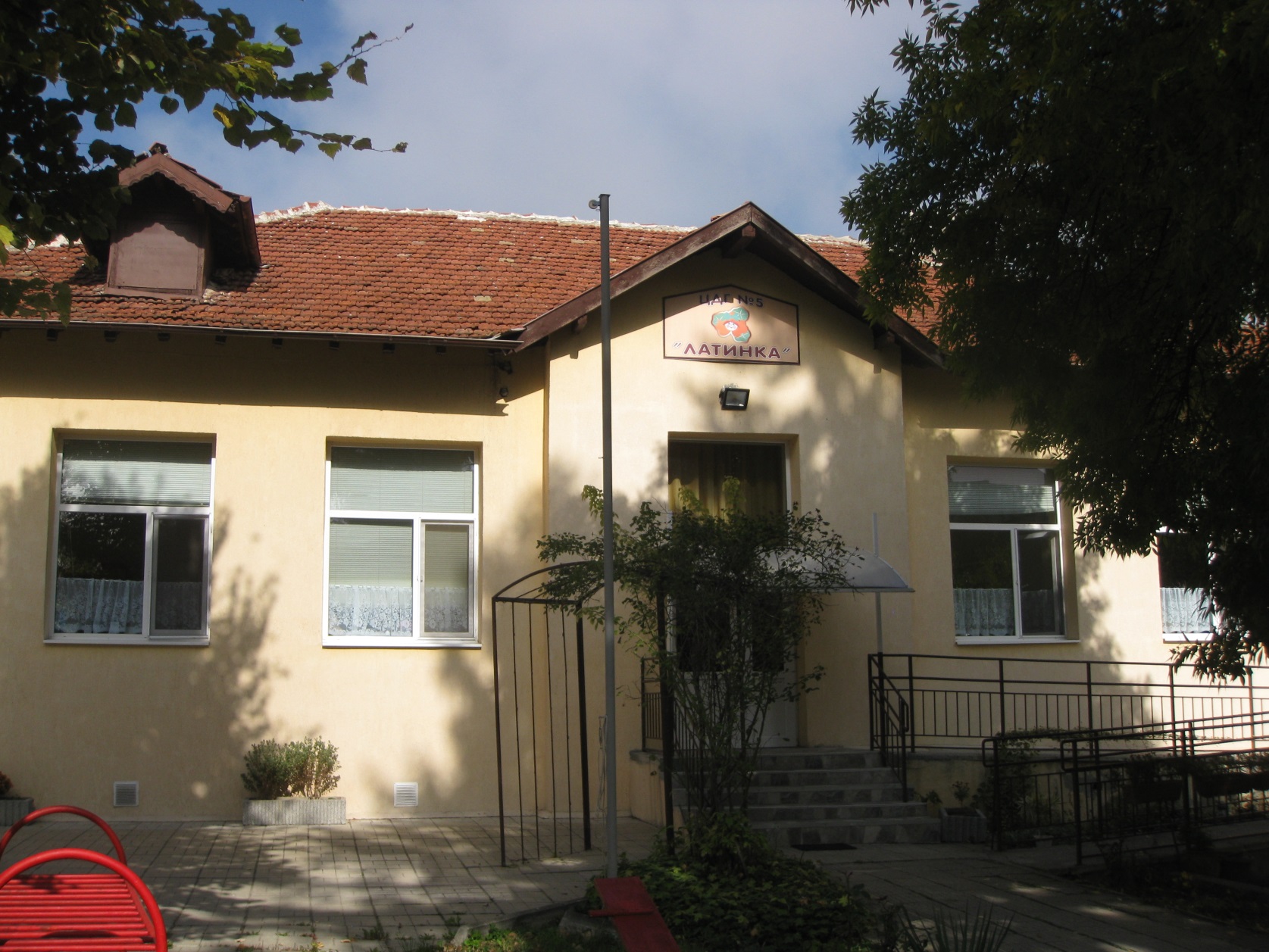 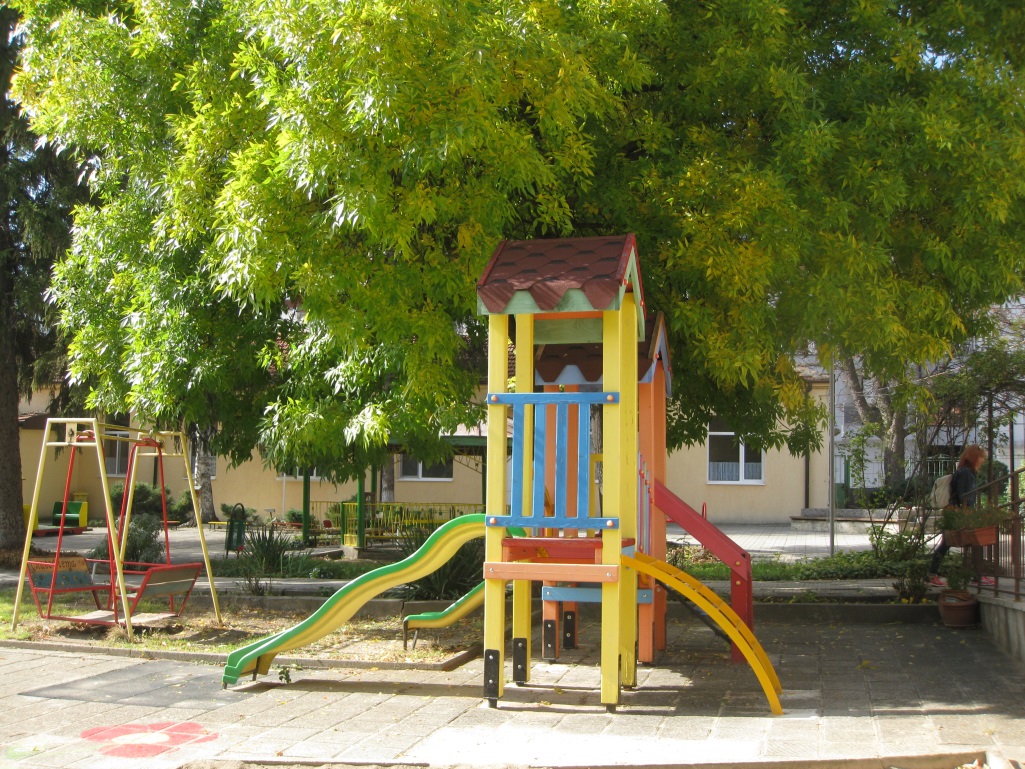 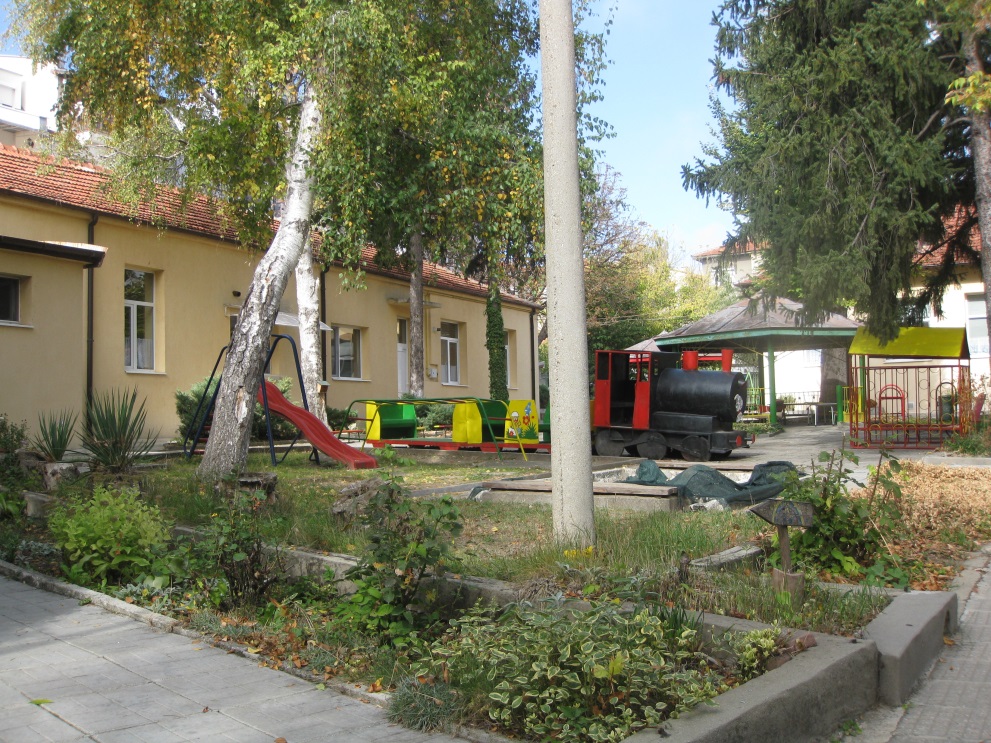 The kindergarten yard
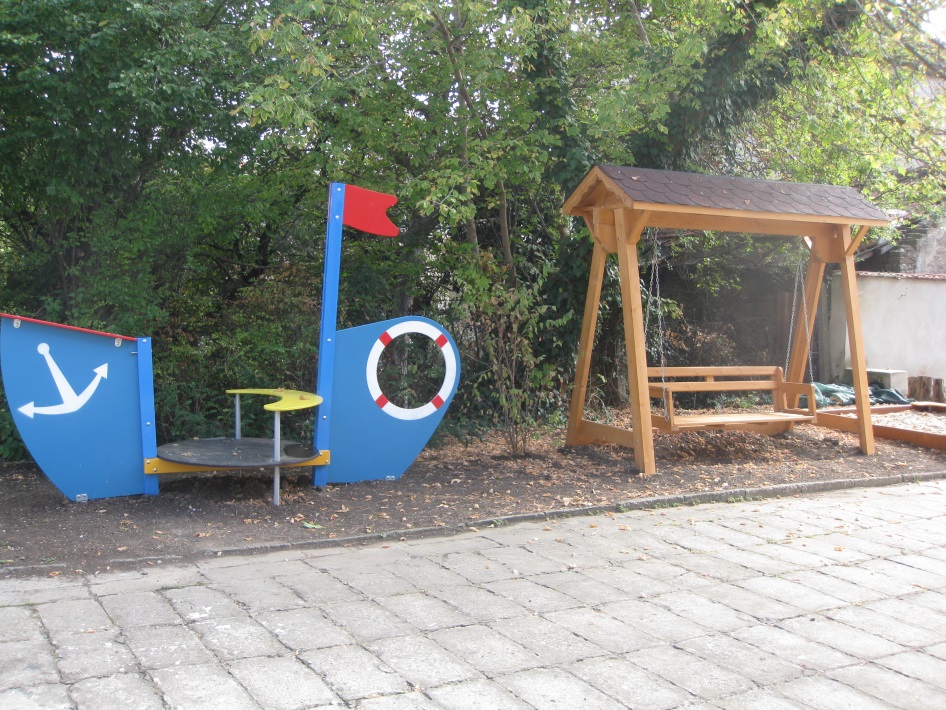 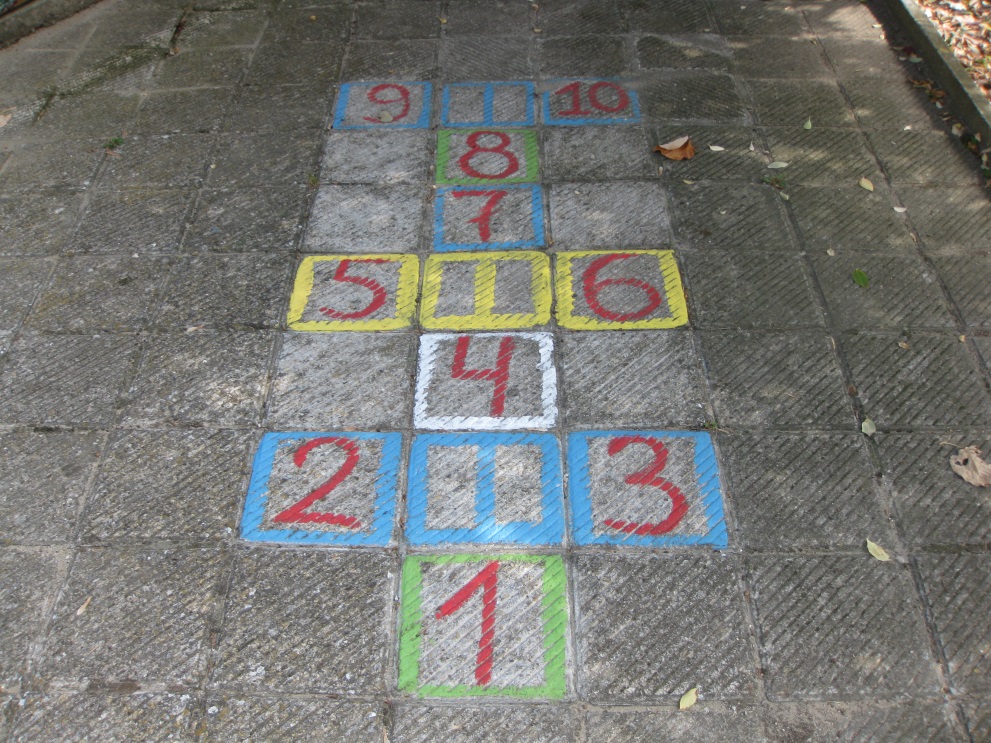 WE ARE THE FLOWERS OF “LATINKA”
There are additional activities 
in accordance with the wishes of the children and parents
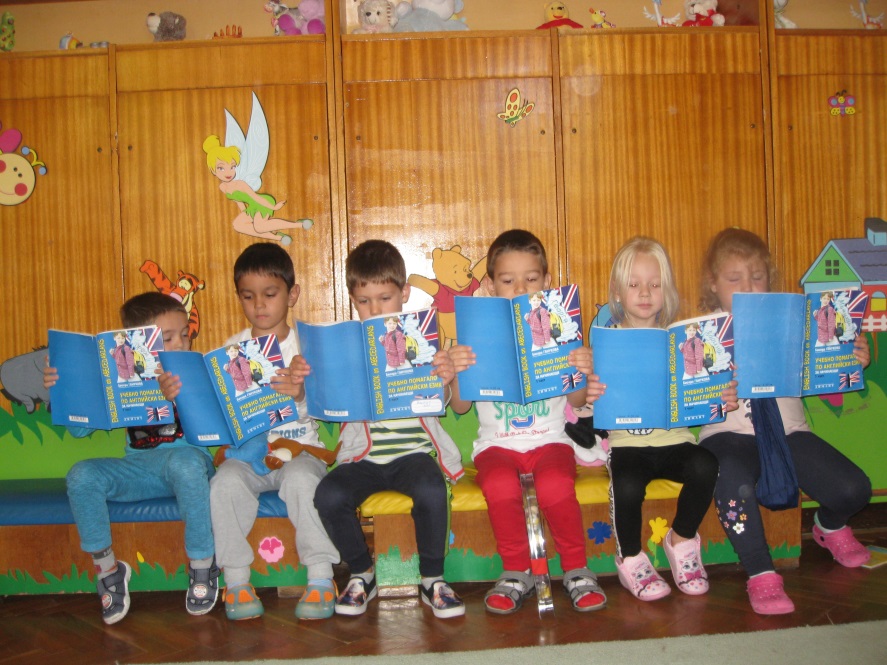 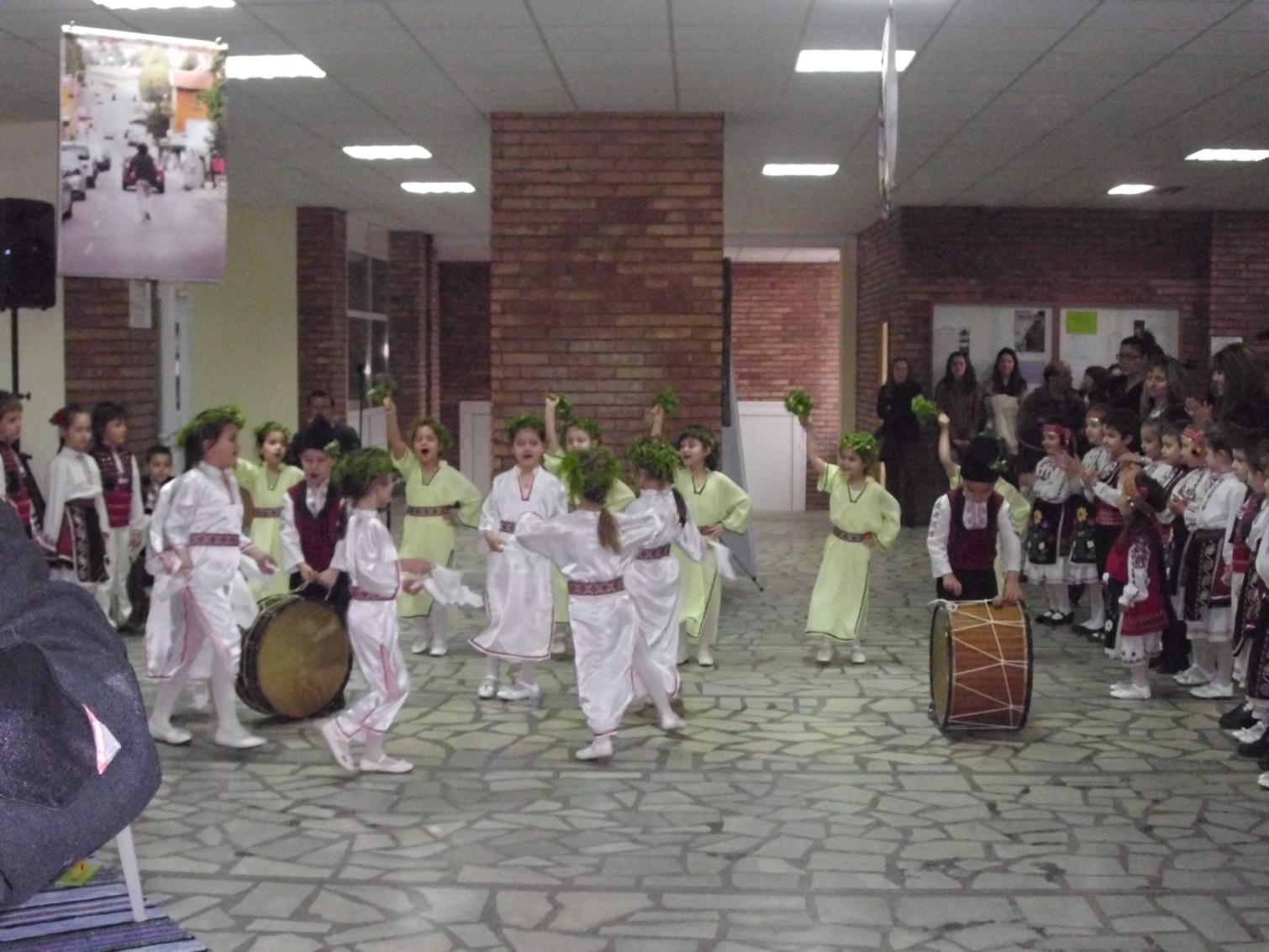 English
Folk dances
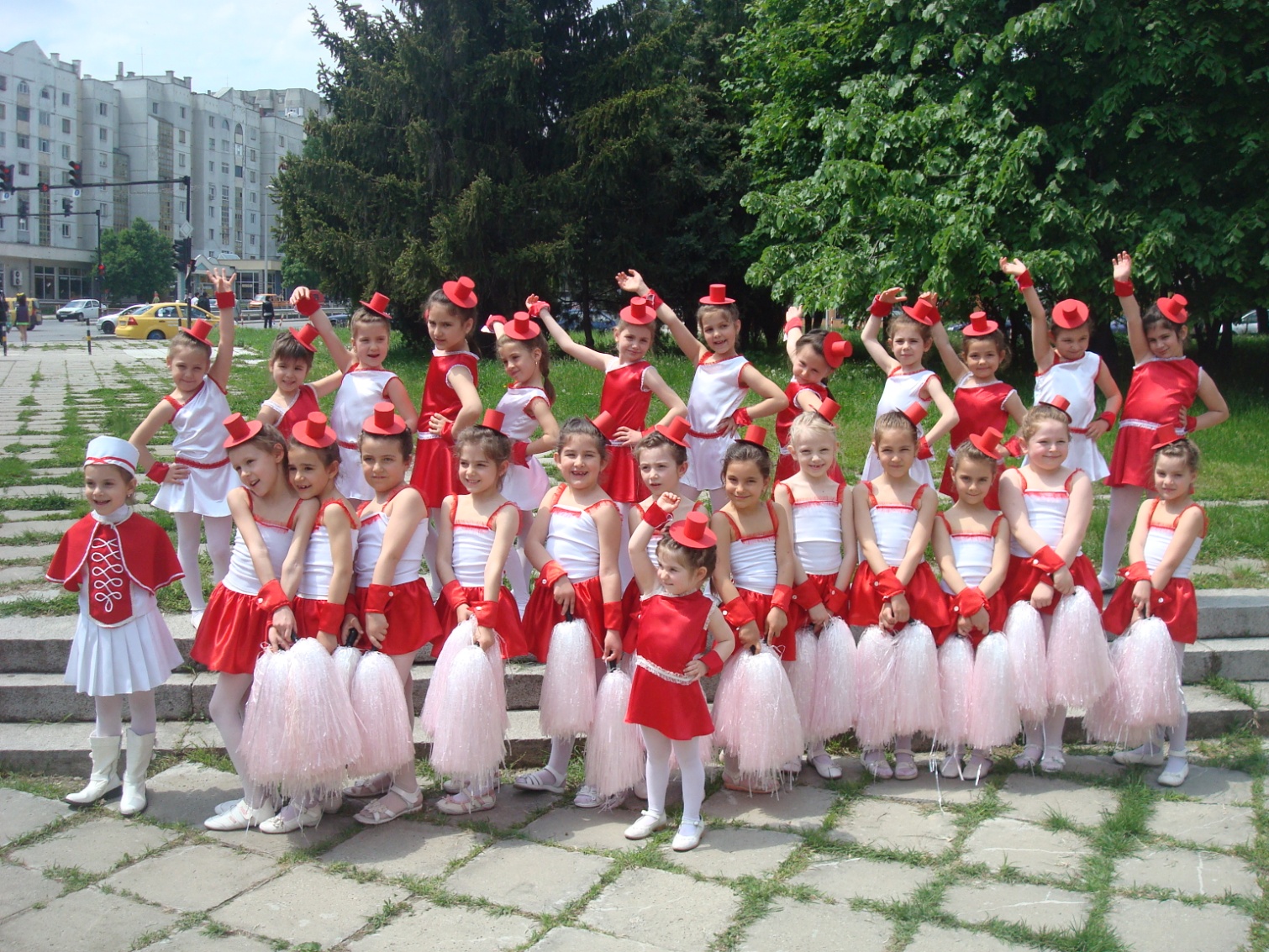 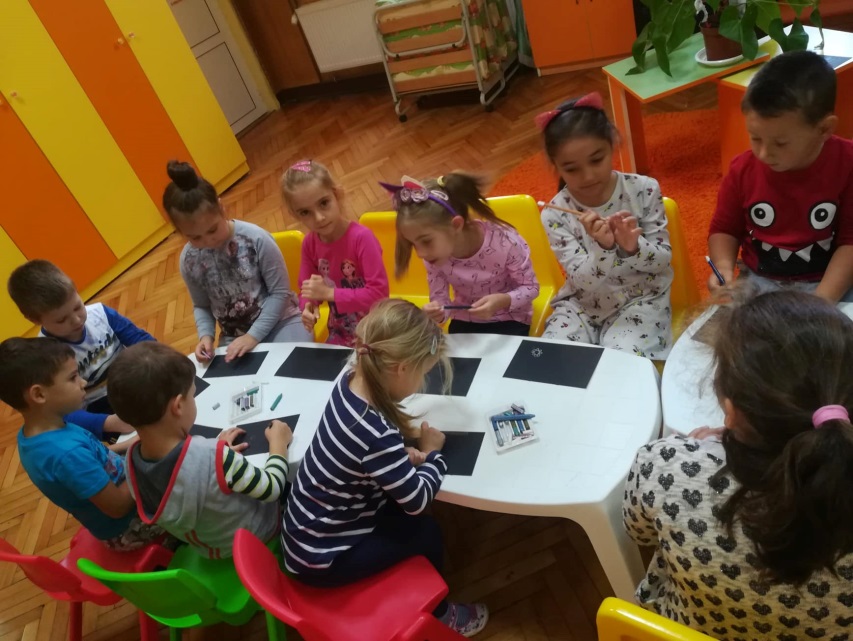 Cheerleaders
Art studio
We love and keep save our nature
Ecology
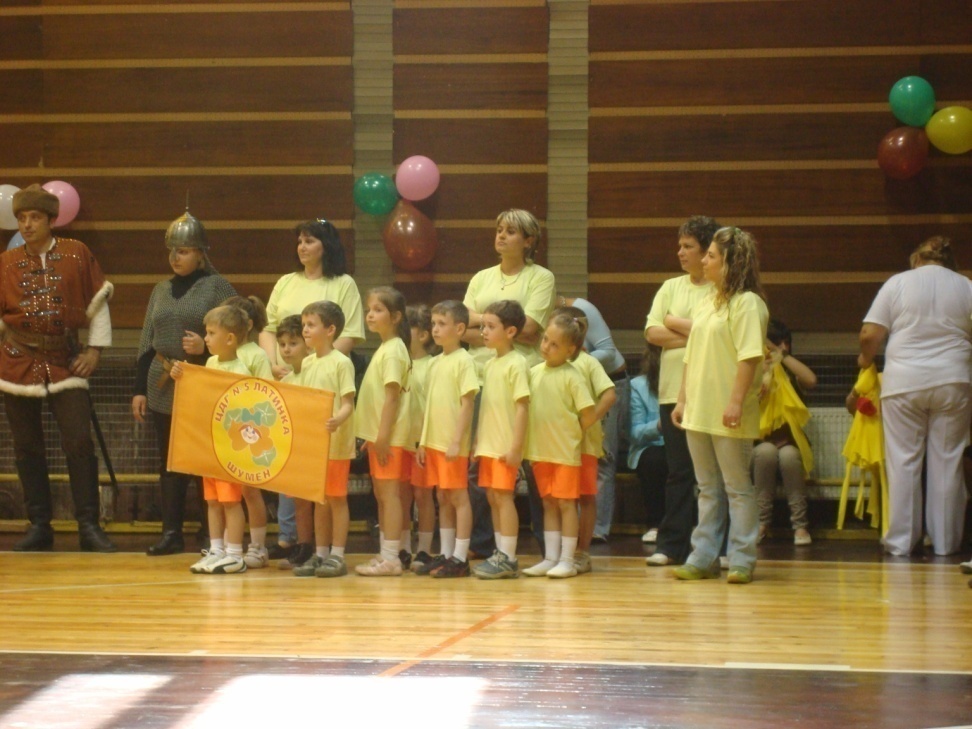 Fast, brave, skillful!
Sport
Holidays and entertainment
Fertility Festival
The gifts of autumn
We are actors
Pippi Longstocking dance with us
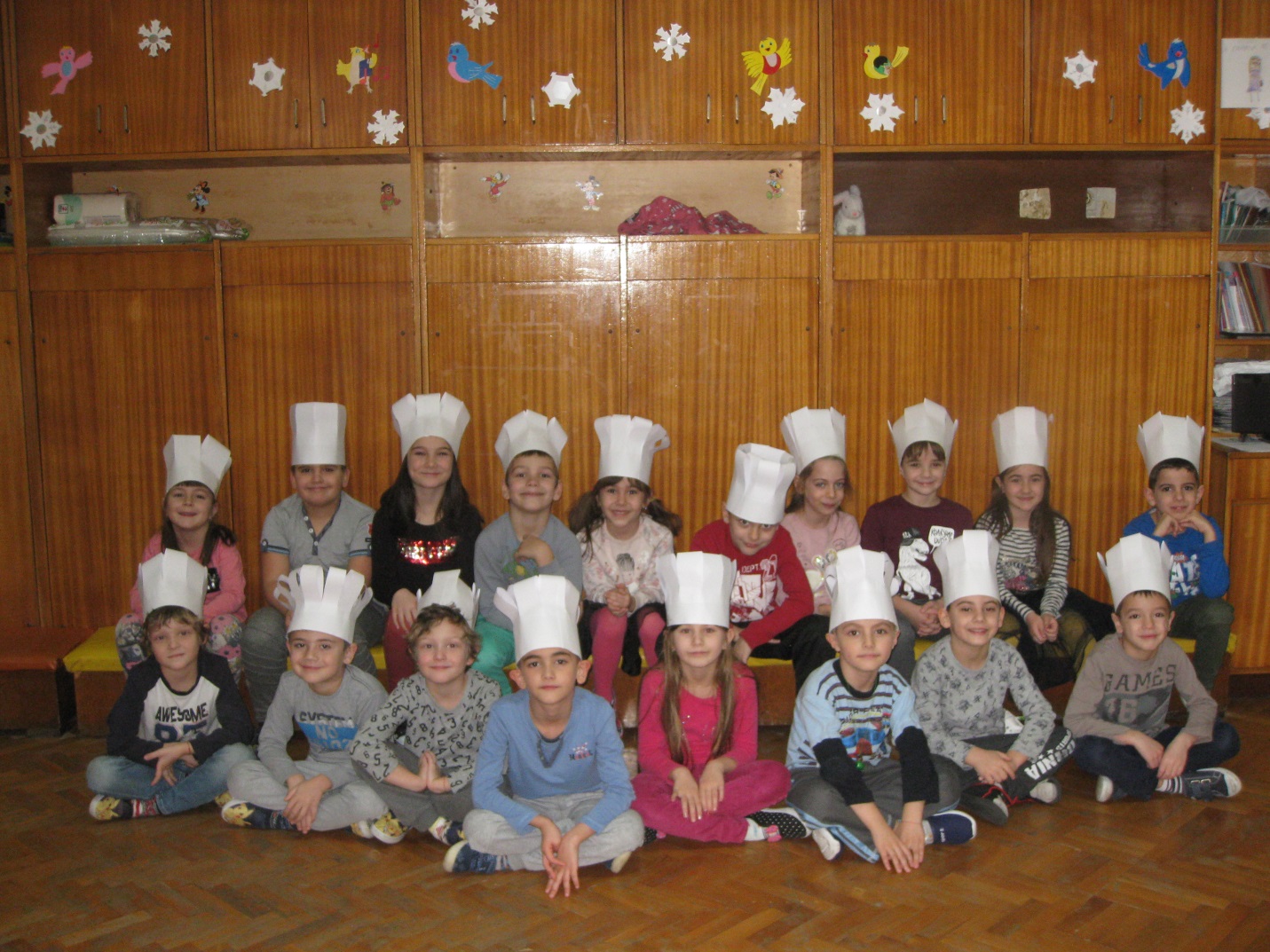 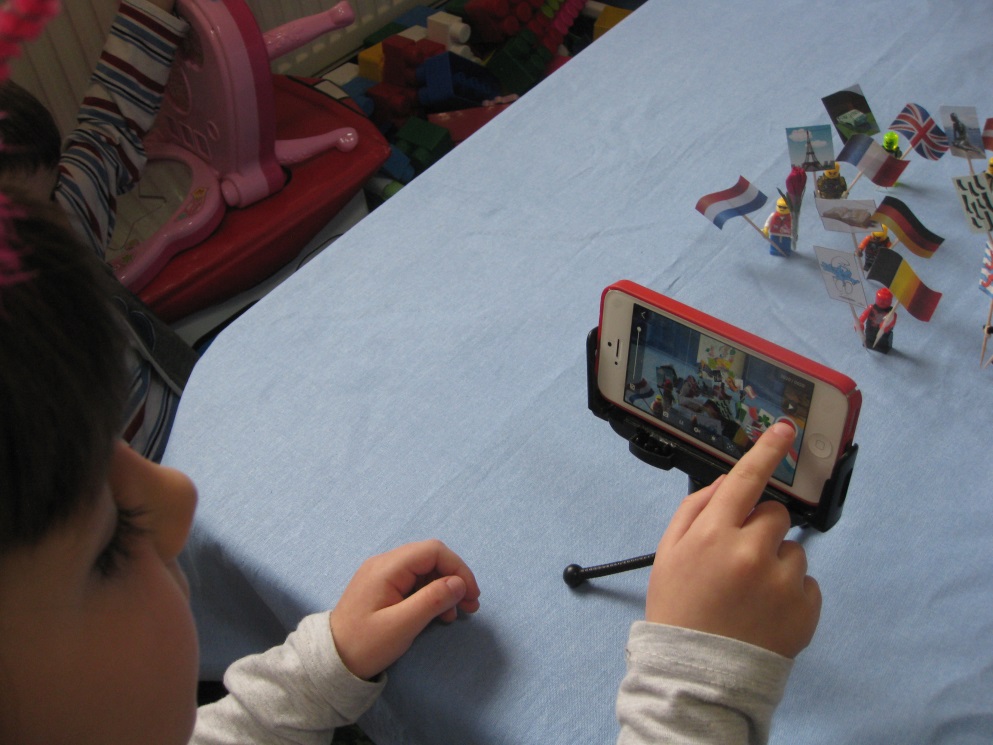 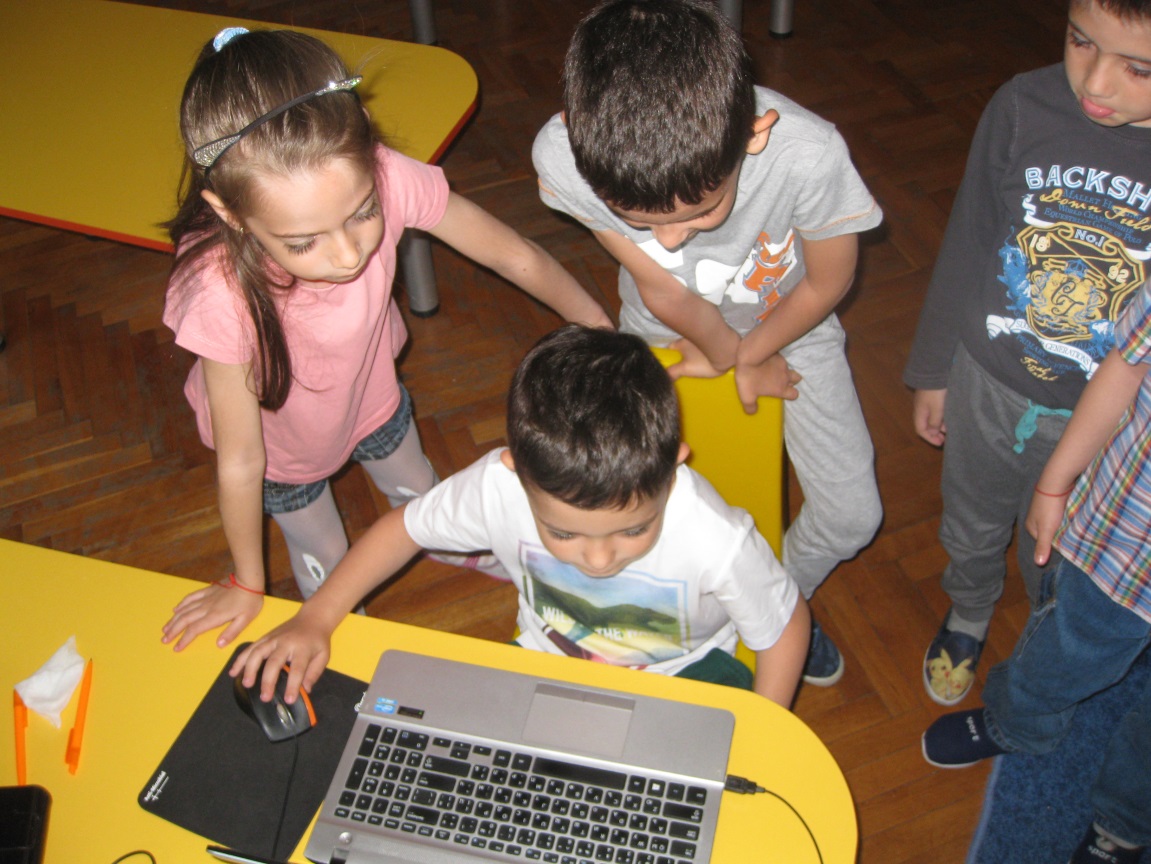 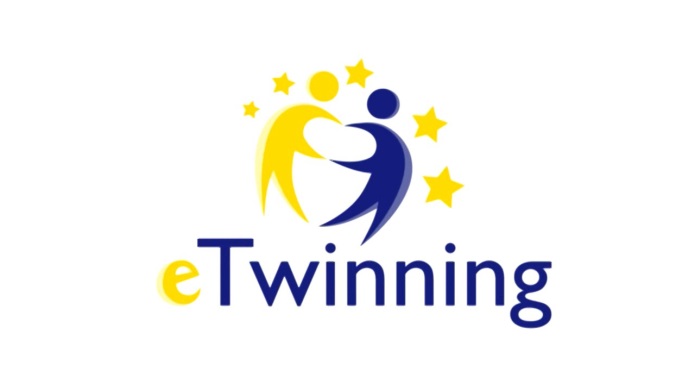 eTwinning projects
Our parents are partner
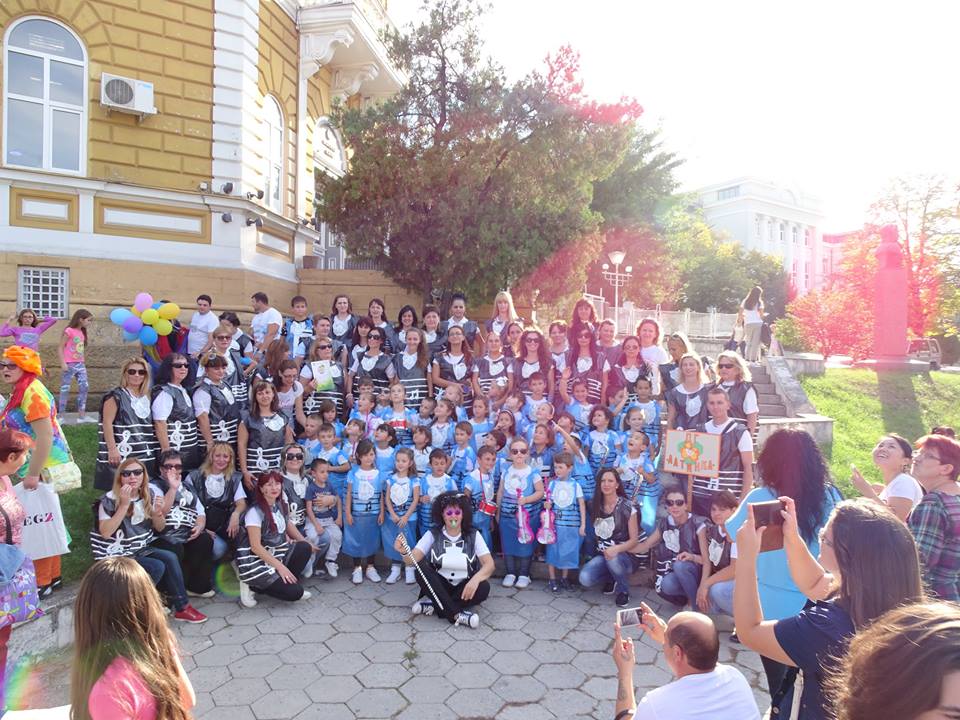 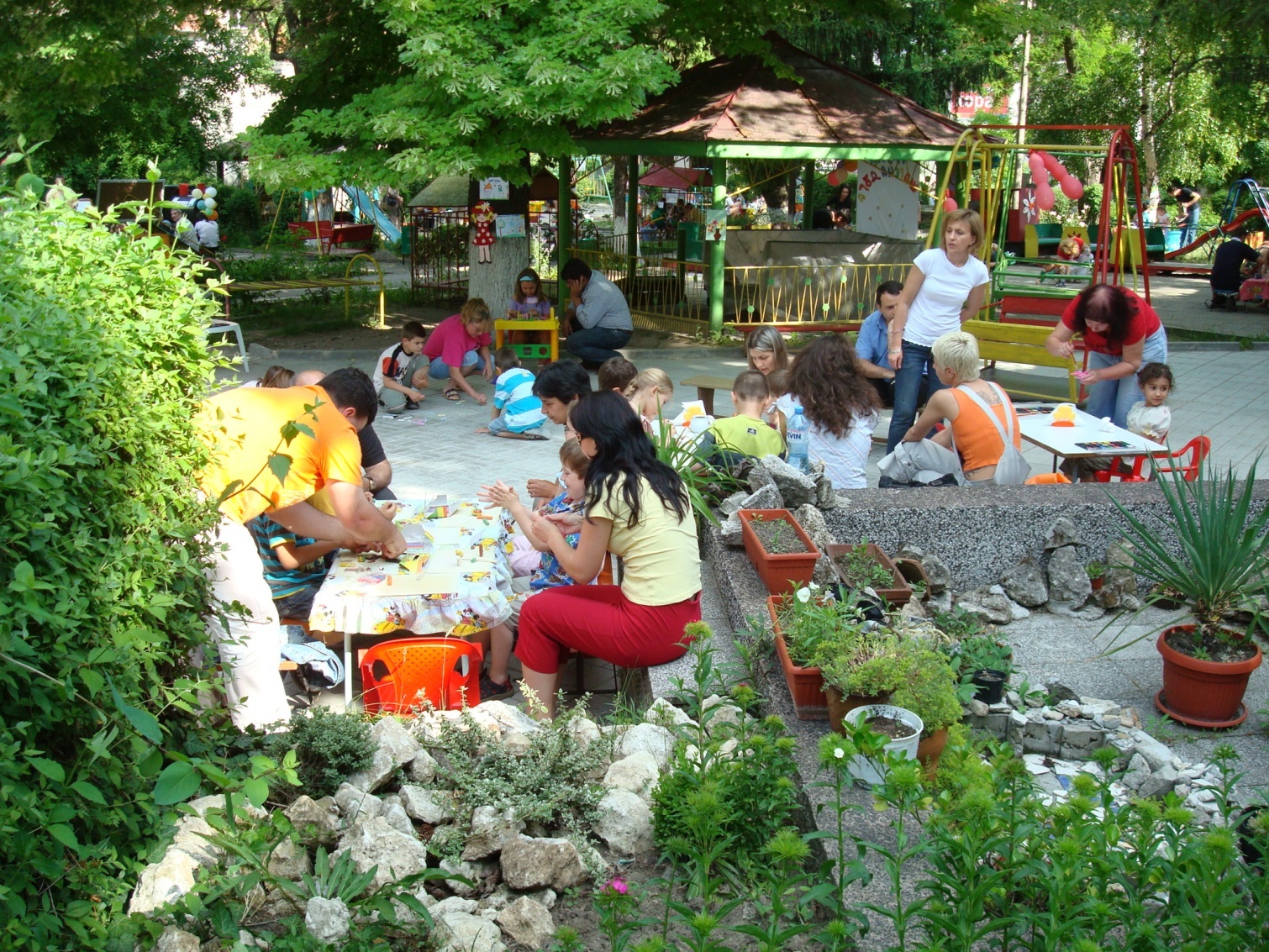 Golden autumn creators
International Day of Cooking
The Latinka Kindergarten Team
It's always fun with us…
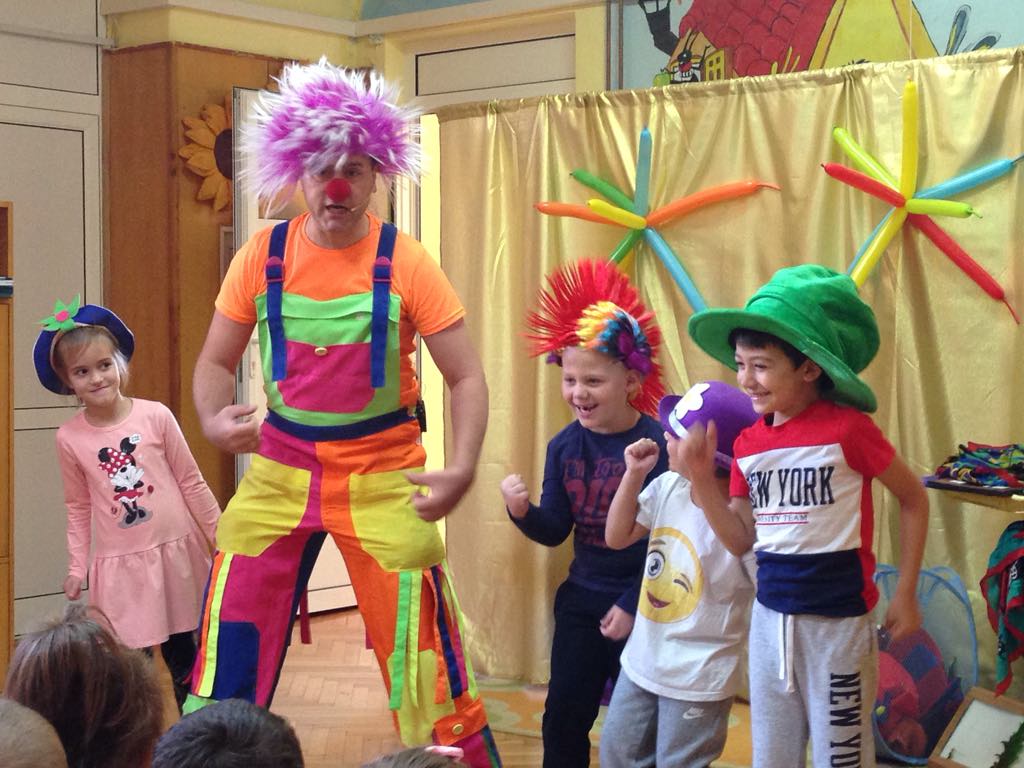 Thank you!
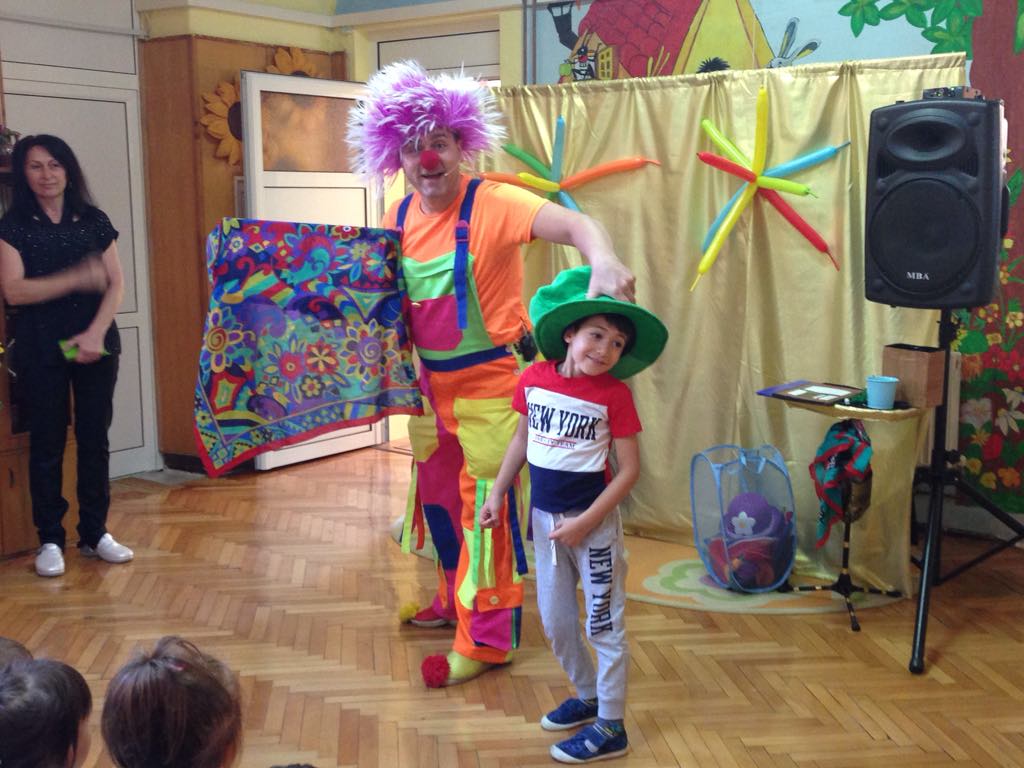